Презентация по теме： История развития языков программирования.
Программирование – трудоемкий и сложный процесс, постичь который под силу не каждому. Машинный язык состоит из множества алгоритмов и машинных кодов. И сегодняшние компьютеры являются таким совершенным оборудованием благодаря тому, что запрограммированы. И не была бы так успешна история развития программного обеспечения, если бы не был придуман специальный язык для машин, переводящих символические ключевые слова в машинные коды. Рассмотрим, как же складывалась история развития языков программирования.
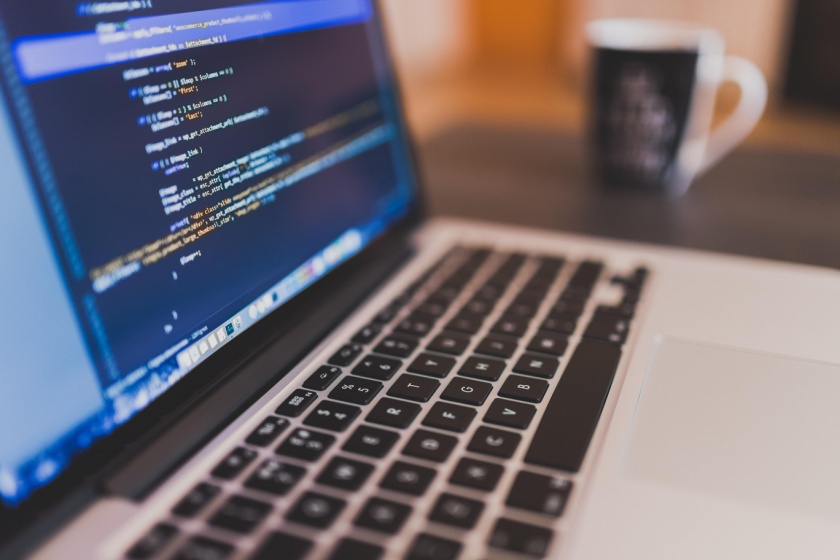 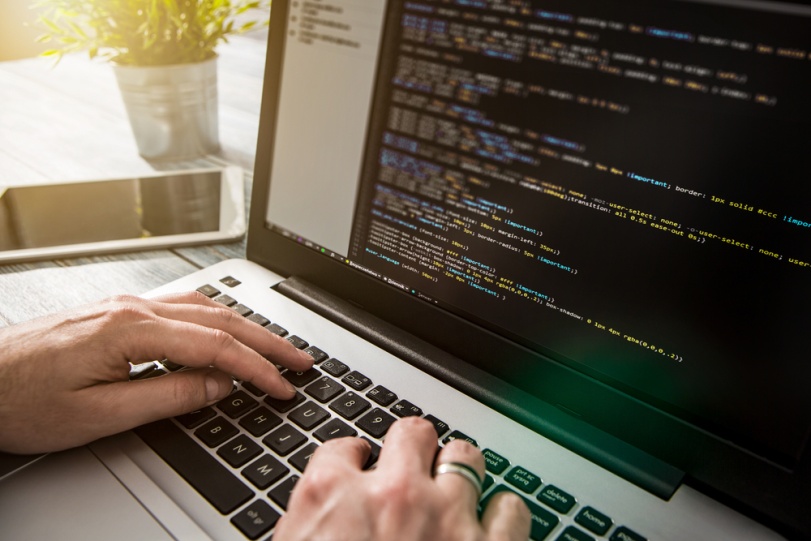 Известно, что первым программистом была женщина — леди Ада Лавлейс, дочь лорда Байрона. Она разрабатывала программы для одного из первых механических компьютеров, созданного в начале XIX века английским ученым Чарльзом Беббиджом. Однако настоящее программирование в современном понимании началось с момента создания первой электронной вычислительной машины. Но теме не менее, имя этой замечательной женщины — Ada — присвоено одному из самых мощных современных языков программирования, который является базовым для министерства обороны США.
Первые ЭВМ, созданные человеком, имели небольшой набор команд и встроенных типов данных, но позволяли выполнять программы на машинном языке.
Ада Августа Лавлейс (August Ada Lovelace) - 1815 - 1852 - первый в мире программист
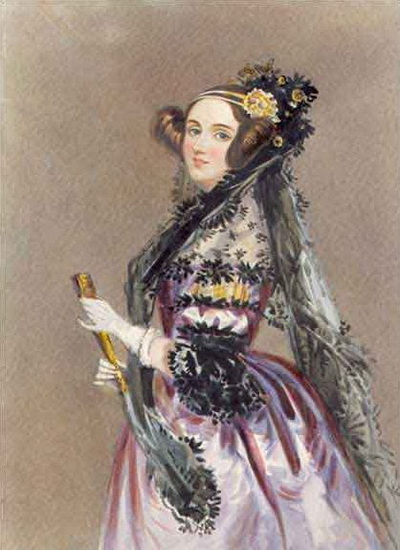 1843 году Ада Лавлейс разработала первые программы для аналитической машины вычислительной машины Чарльза Бэббиджа, и заложила теоретические основы программирования. Она впервые ввела понятие "цикл операции". Она высказала главную мысль, что аналитическая машина может решать задачи, которые из-за трудности вычислений практически невозможно решить вручную.
Первая программа включала условную программу управления, изобретенную Баббеджем, повторение циклов операций. Ада написала первый учебник по программированию.
Машина Бэббиджа.
Первые автокоды появились в 1955 году усилиями разработчиков компании IBM под руководством инженера Джона Бэкуса.  Это был язык высокого уровня, названный Фортран, не набор разрозненных простых команд, а организация более крупных кодов, которые стали называться операторами, или же алгоритмическими языками.
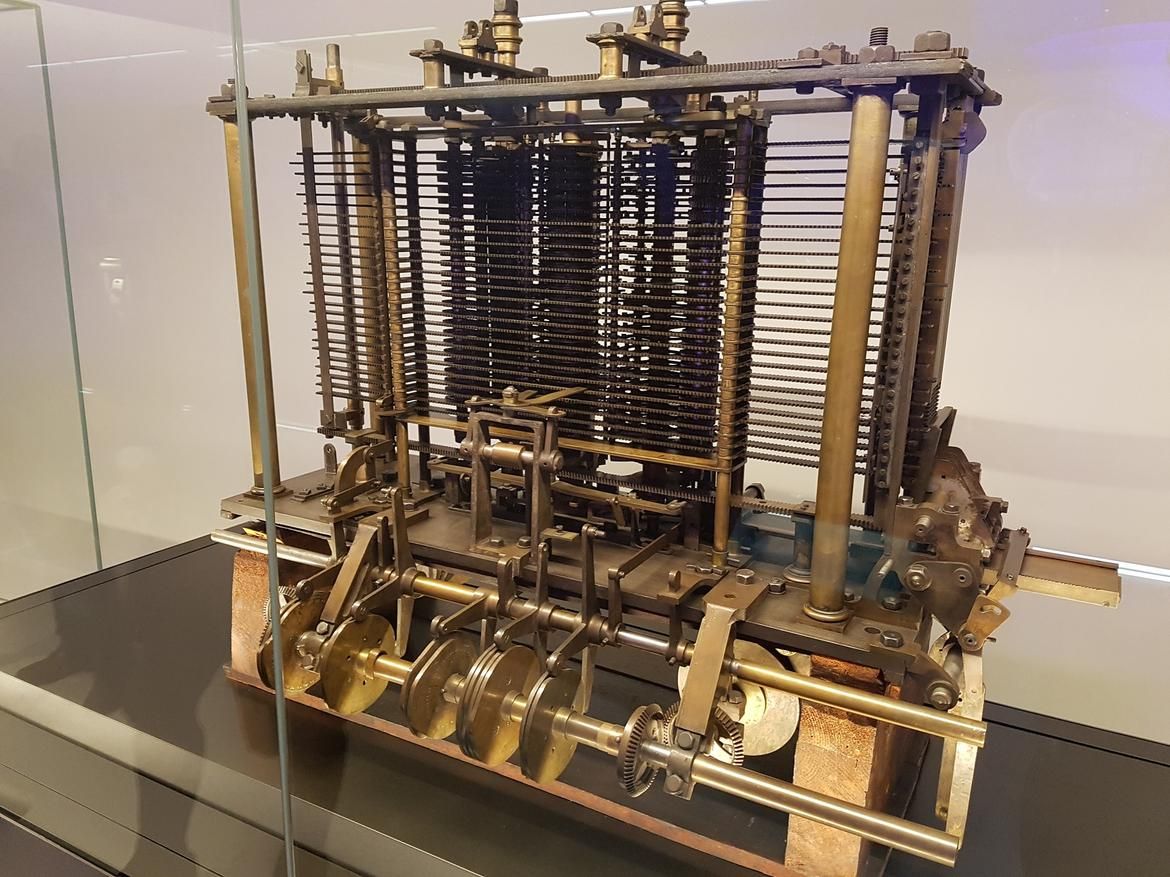 Язык Кобол
Однако, это не единственный автокод для машин. История  развития языков программирования продолжается созданием алгоритмов Алгол, которые применяются в основном в ученой среде и имеют в составе большое количество новых понятий. Происходит это событие в 1960 году. А чуть позже пытливые сотрудники компании IBM придумали язык Кобол, ориентированный на использование в бизнес среде и используемый для обработки сложной и объемной  информации экономического характера.
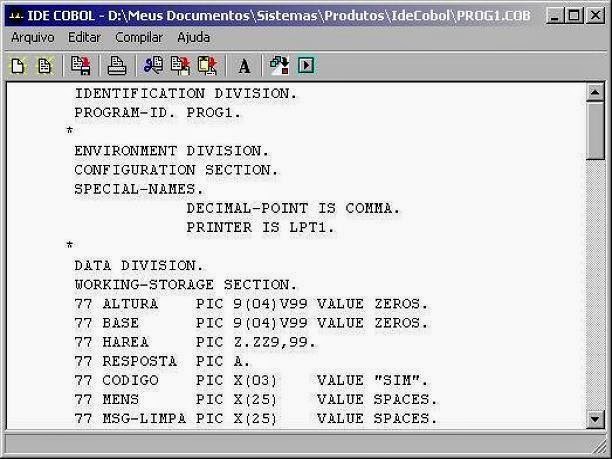 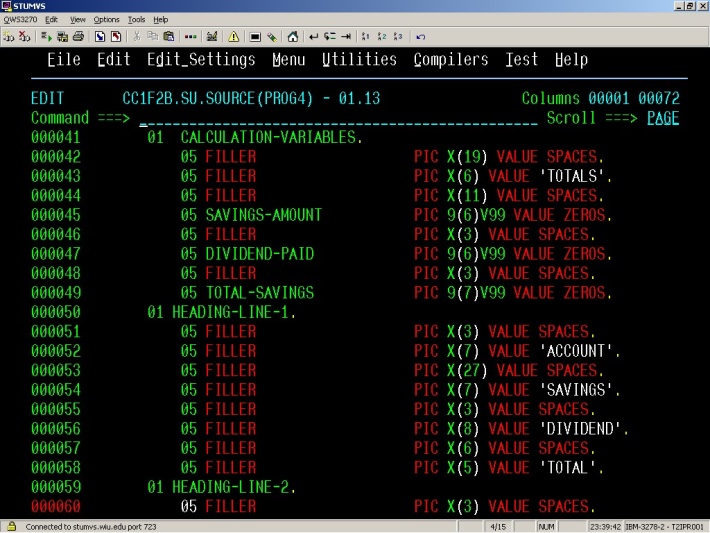 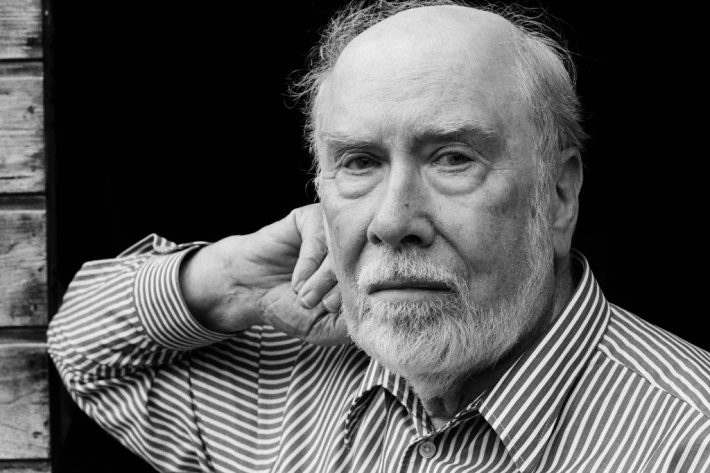 Сегодня ученые продолжают работать над его усовершенствованием и стараются приблизить к программе Паскаль, которым далее ознаменовалась  история развития языков программирования. Его создателем, по праву, считается профессор Цюрихского политехнического университета Никлаус Вирт. А название своему изобретению он дал в честь Паскаля, являющегося первым конструктором самой первой вычислительной машины. Это один из самых легких и доступных программных языков, позволяющий писать ясные и понятные программы. История  развития программирования  была бы неполной без языка Ада, названного в честь первой женщины программистки Ады Лавлейс, дочери всем известного пота Джорджа Байрона. Он представляет собой более усовершенствованный и универсальный язык программирования, составленный на основе Паскаль.
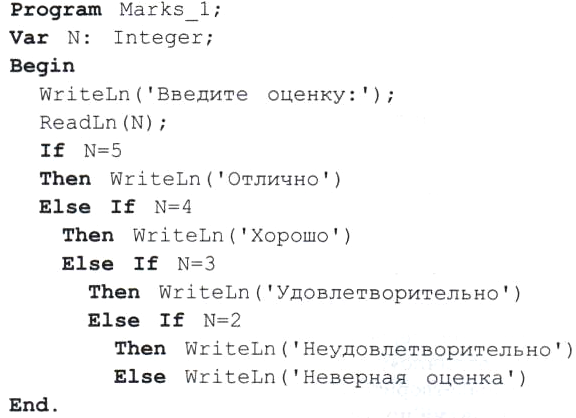 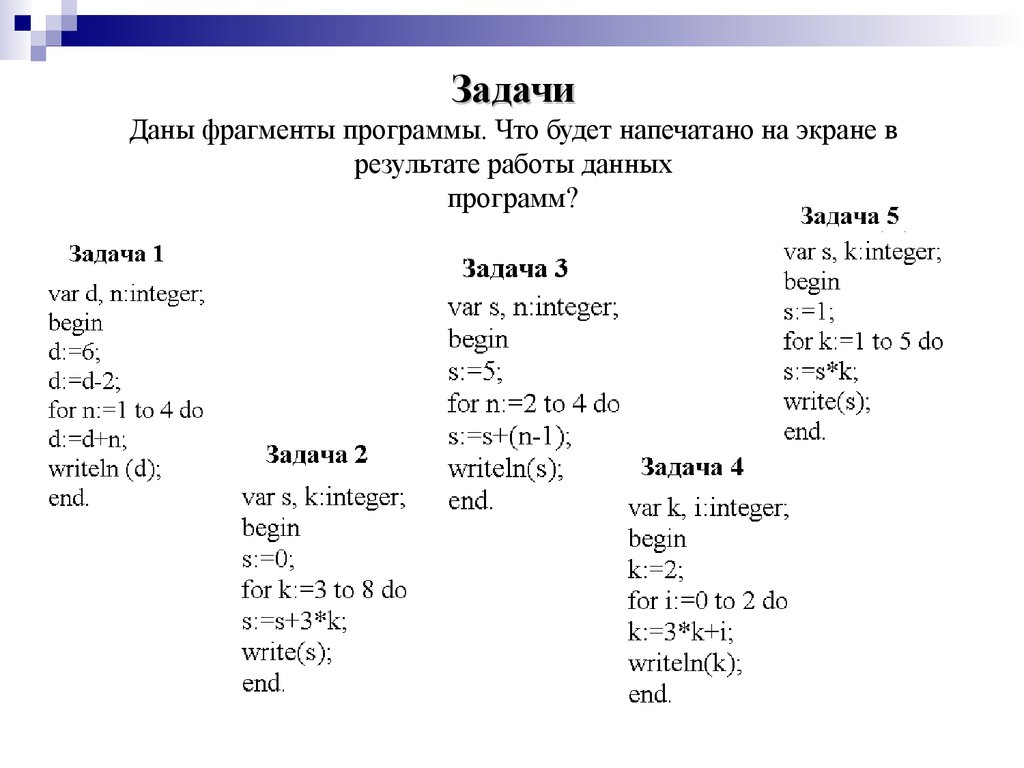 История  развития программного обеспечения имеет в своем арсенале еще много программных языков, которые написаны для специальных областей применения. Например, в моделировании применяются Симул, Симкрит и GPSS. Для  управления аппаратурой используется язык ФОРТ. Системные программы пишутся языком СИ. Базы данных создаются языком Кодасил. Для обучения программированию удобны Лого, Робик и алгоритмический язык А.П. Ершова. История  развития программирования до конца еще не написана и вряд ли это произойдет в ближайшем будущем.
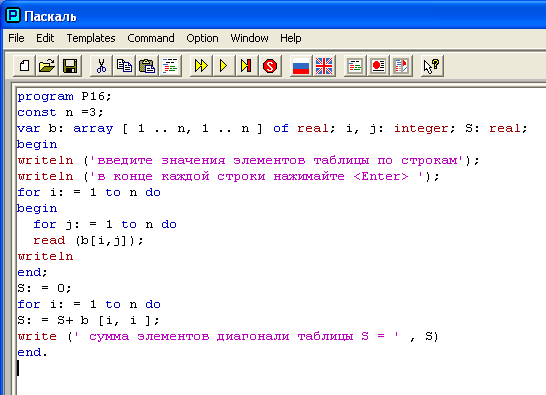